Клиническая психофизиология
Лекция 3. Нейрофизиологические изменения при органических поражениях мозга
Александр Игоревич Ерзин – к. пс. н., доцент кафедры клинической психологии и психотерапии
Наиболее распространенные причины органических поражений головного мозга:
Острое нарушение мозгового кровообращения (ОНМК – инсульт)
Врождённые аномалии (недоразвитие структур ГМ, мальформация)
Доброкачественные и злокачественные новообразования – опухоли и паразитарные болезни (токсоплазма, эхинококк)
Интоксикации
Вирусные и инфекционные заболевания
Атрофия и нейродегенеративные изменения
Травмы
Эпилептическая активность
Черепно-мозговая травма
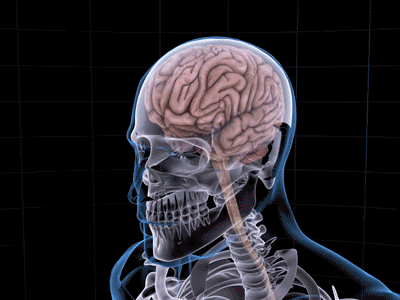 Виды ЧМТ
Сотрясение ГМ
Перелом костей черепа
Контузия
Компрессия
Диффузное аксональное повреждение
Сотрясение мозга
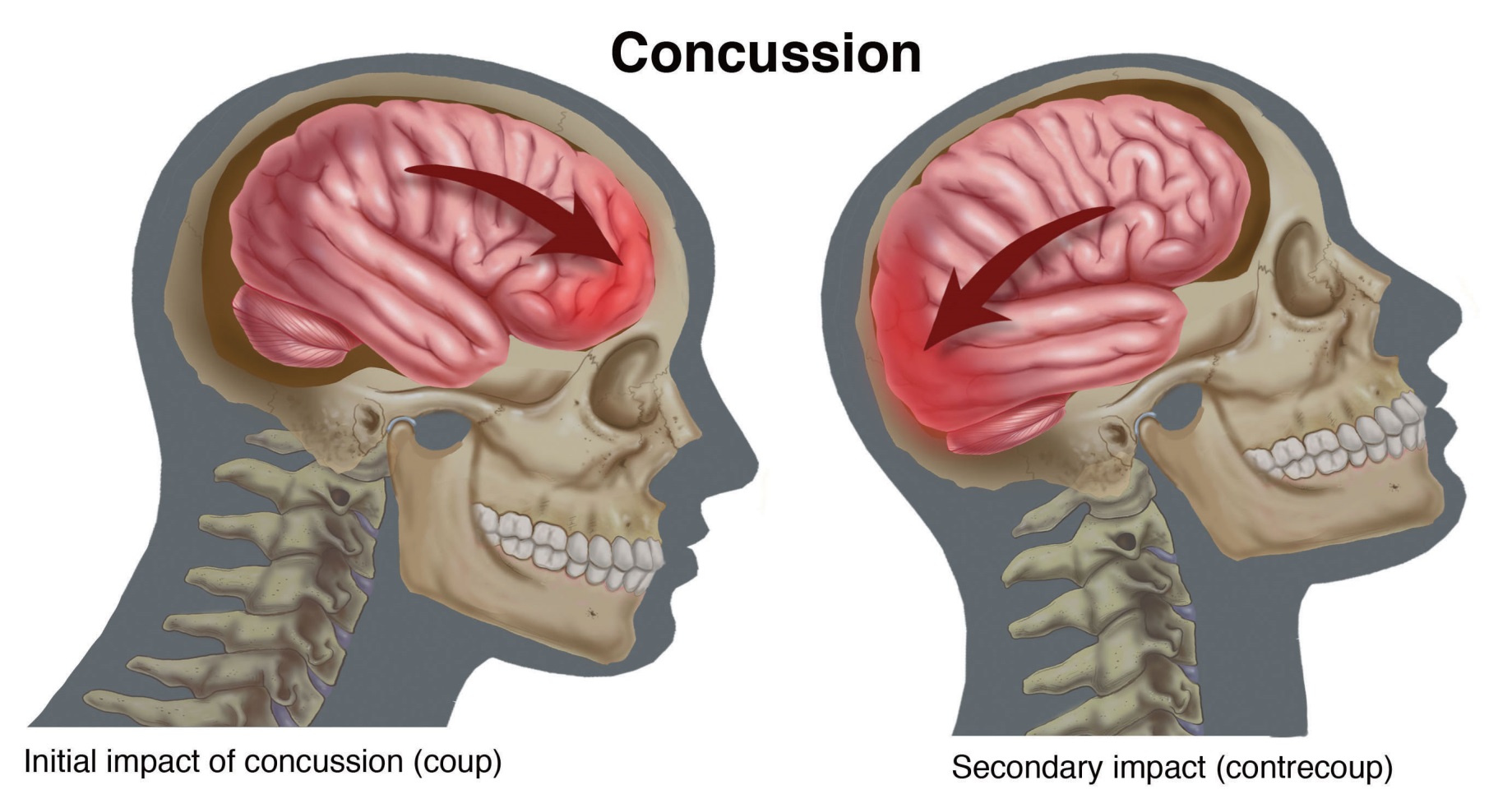 Контузия
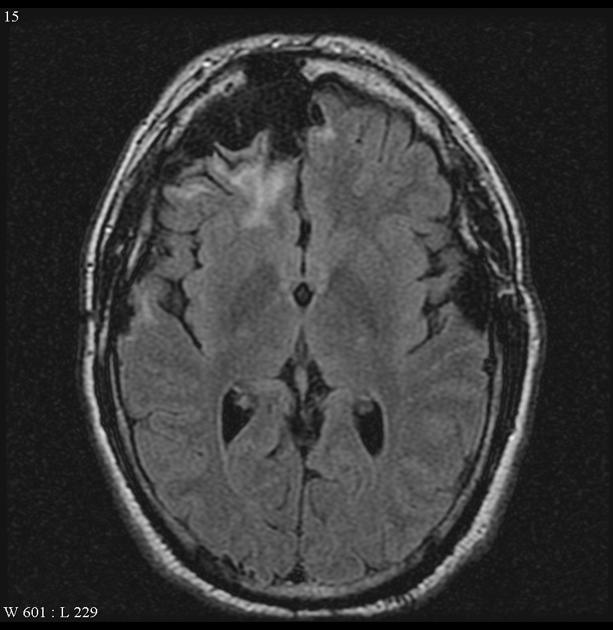 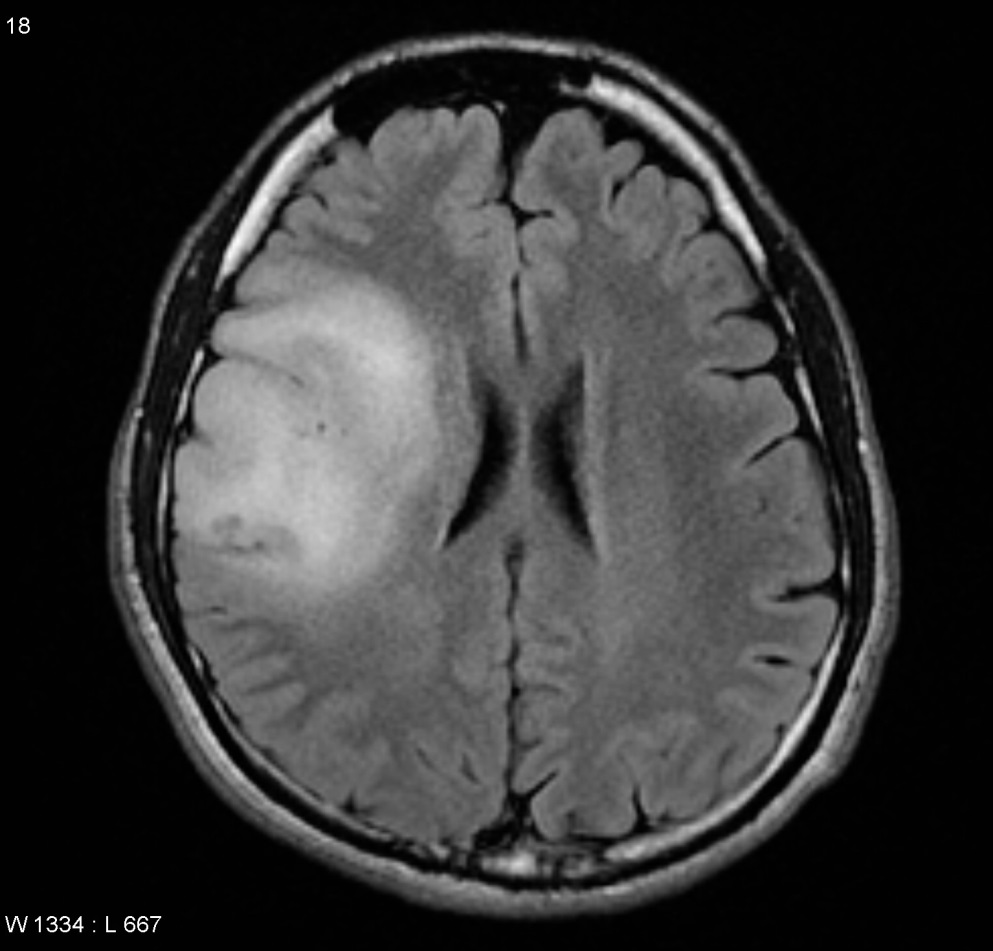 Компрессия
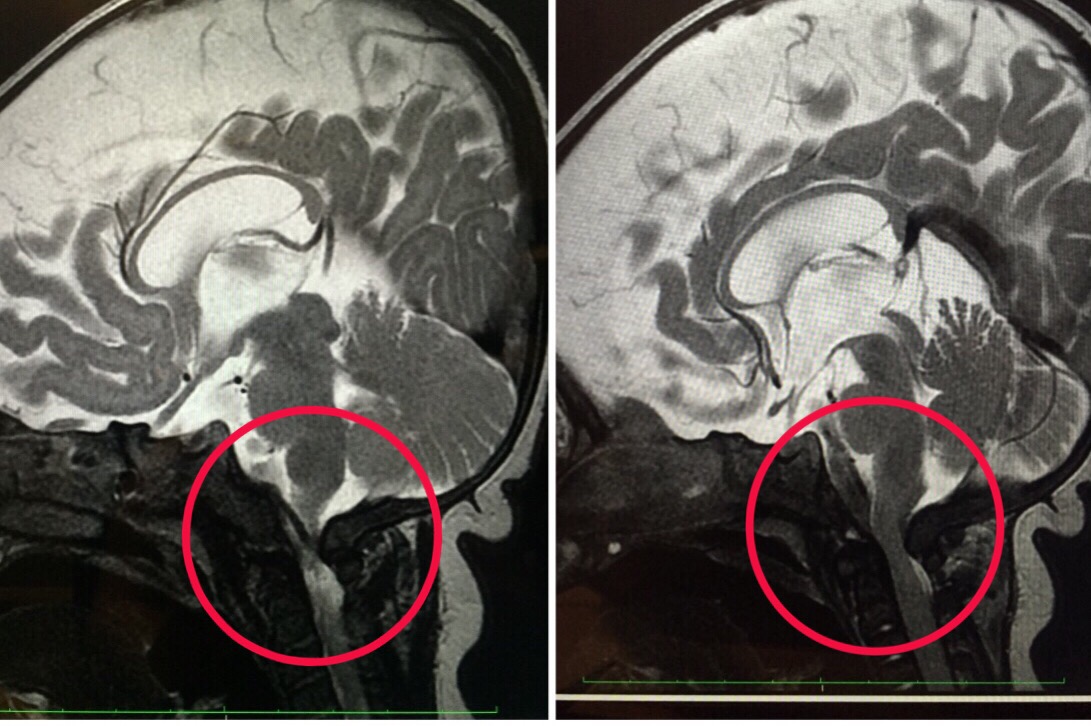 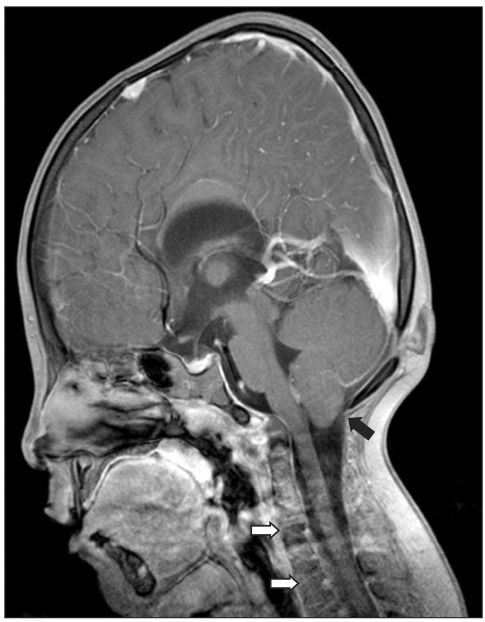 Диффузное аксональное повреждение
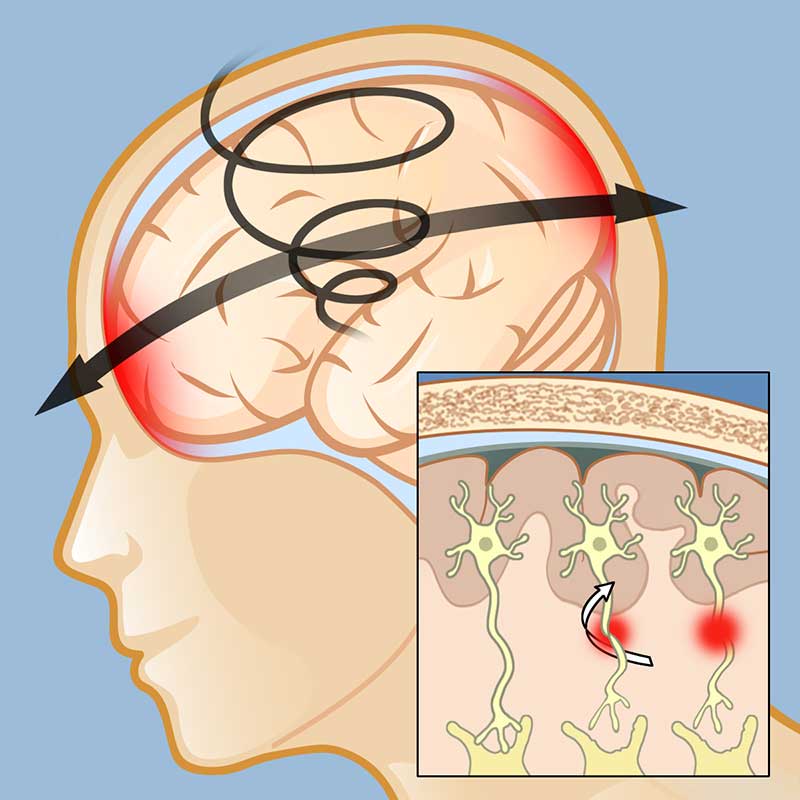 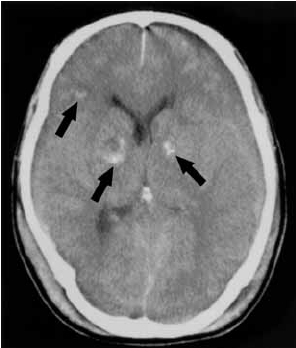 Воспалительные заболевания
Абсцесс
Вентрикулит
Нейросифилис
НейроСПИД
Абсцесс
Абсцесс головного мозга - очаговое скопление гноя в веществе головного мозга
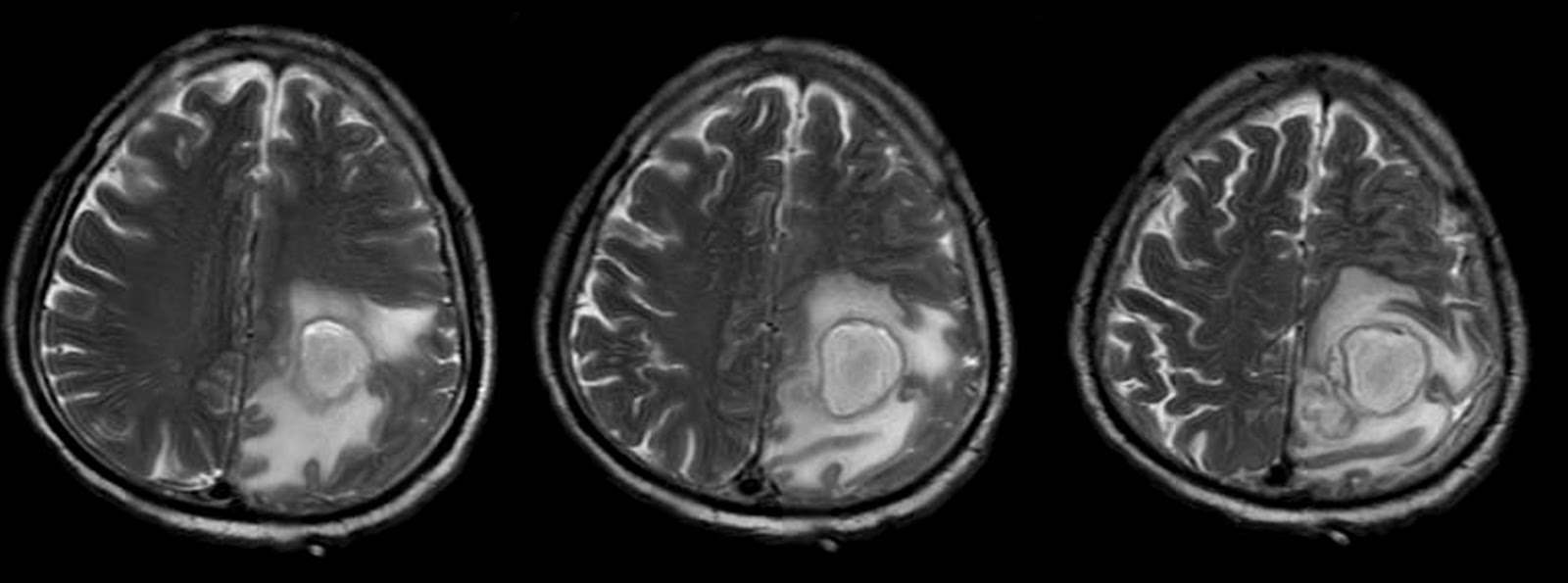 Вентрикулит
Вентрикулит – воспаление боковых желудочков головного мозга
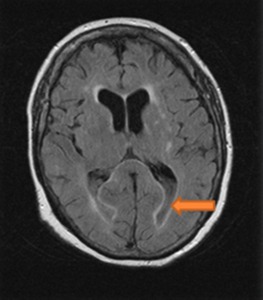 Нейросифилис
Нейросифилис является инфекционным заболеванием головного или спинного мозга, вызванным Treponema pallidum.
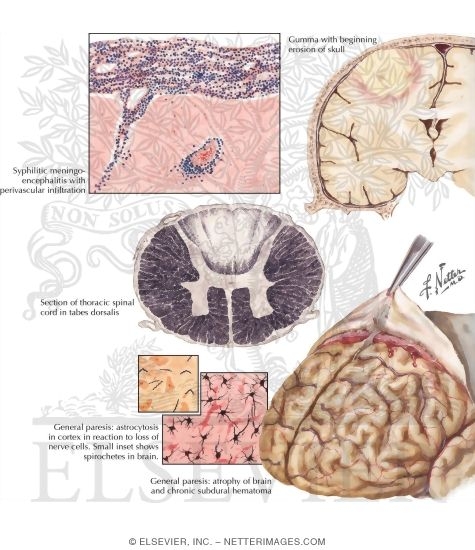 НейроСПИД
НейроСПИД – результат конечной стадии СПИД, когда поражается головной мозг
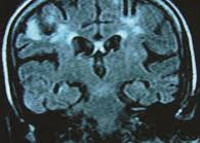 Опухоли ГМ
Опухоли головного мозга представляют собой гетерогенную группу внутричерепных новообразований (как доброкачественных, так и злокачественных), возникающих вследствие аномального неконтролируемого деления клеток, которые в прошлом являлись нормальными составляющими ткани мозга, лимфатической ткани, сосудов мозга, нервов, мозговых оболочек, черепа, или возникающих вследствие метастазирования.
Опухоли ГМ - Виды
По клеточному составу выделяют следующие виды опухолей:

Нейроэпителиальные опухоли (эпендимома, глиома, астроцитома). Развиваются непосредственно из мозговой ткани. Составляют порядка 60 %.
Оболочечные опухоли (менингиома). Развиваются из тканей мозговых оболочек.
Опухоли гипофиза (аденома гипофиза). Формируются из клеток гипофиза.
Опухоли черепных нервов (невриномы). Возникают по ходу черепных нервов.
Метастазы из внемозговых очагов. Попадают в мозг из других очагов путём метастазирования.
Дизэмбриогенетические опухоли. Возникают в процессе эмбриогенеза.
Опухоли
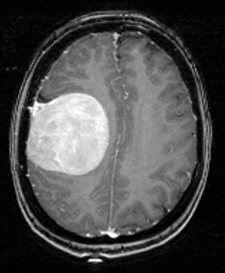 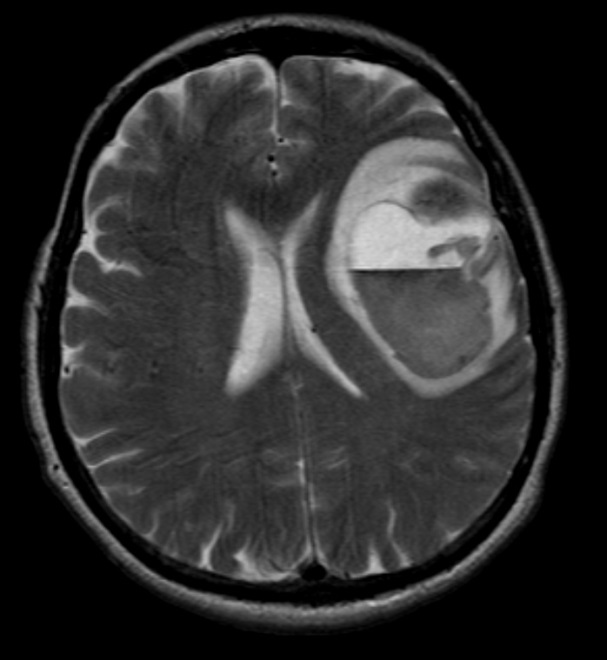 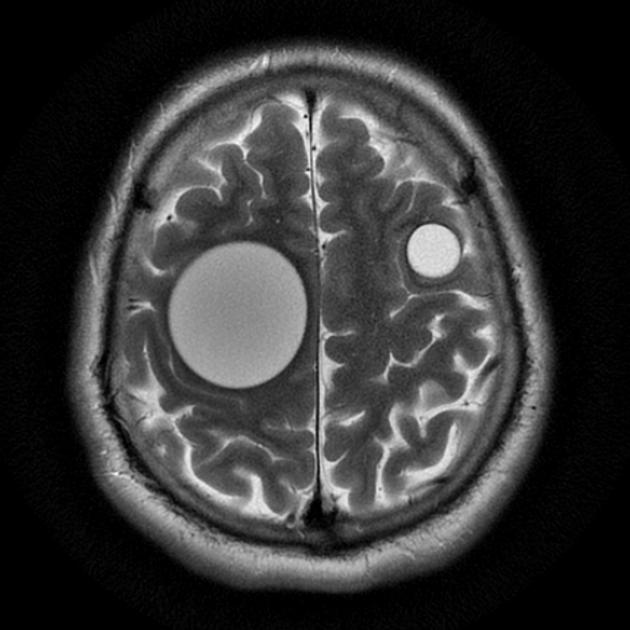 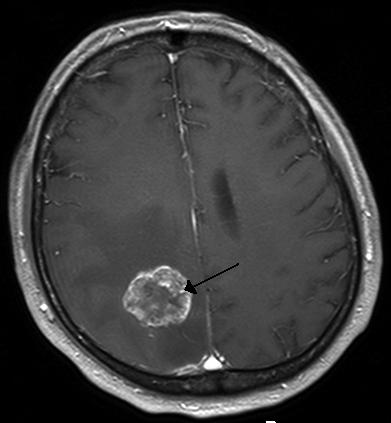 Инсульт
Острое нарушение мозгового кровообращения - характеризующееся внезапным появлением очаговой и/или общемозговой неврологической симптоматики вследствие цереброваскулярной патологии. 
Включает в себя два основных вида:
Ишемический инсульт (инфаркт мозга)
Геморрагический инсульт (кровоизлияние)
Ишемический инсульт
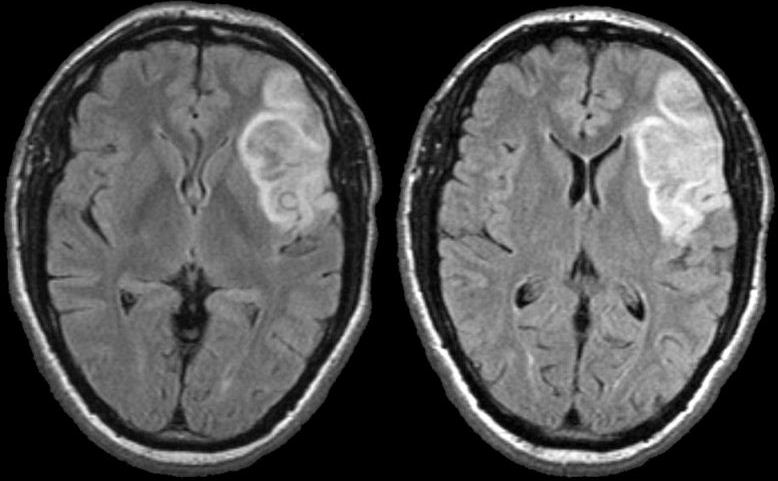 Геморрагический инсульт
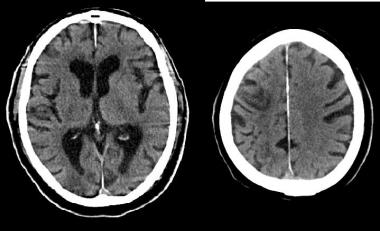 Эпилепсия (G 40.9)
Это хроническое неврологическое заболевание, проявляющееся в предрасположенности к внезапному возникновению судорожных приступов.
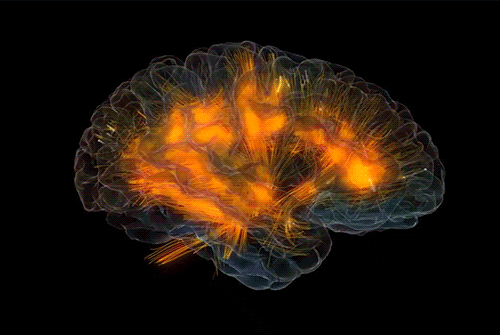 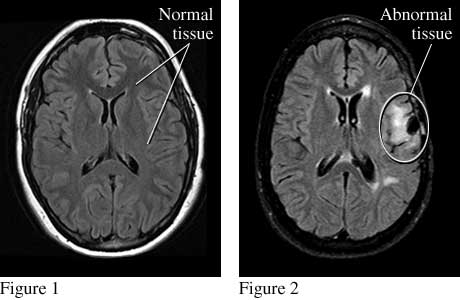 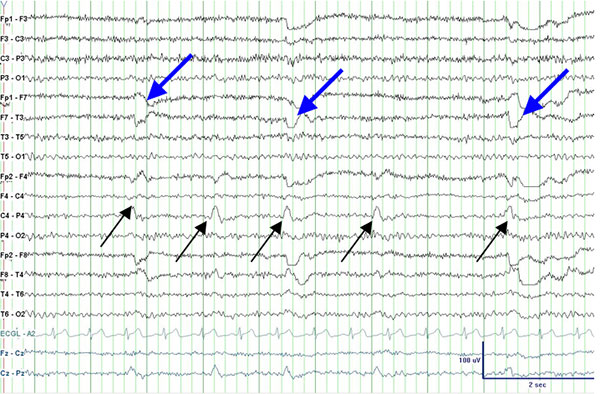 Нейрокогнитивный дефицит при эпилепсии
Единой классификации нарушений в высшей психической сфере у больных эпилепсией нет.
Однако можно выделить когнитивные нарушения, эпилептические психозы, изменения эмоционально-аффективной сферы, а также специфические нарушения.
Нейрокогнитивный дефицит при эпилепсии
Общепринято рассматривать в рамках интеллектуальных нарушений грубый дефицит мнестико-интеллектуальной сферы — умственную отсталость и эпилептическую деменцию. Однако в большинстве случаев имеют место изолированные нарушения ВПФ без признаков интеллектуального снижения, в основном у больных с симптоматическими фокальными формами эпилепсии. И лишь у некоторых больных прогредиентно развивается тотальное нарушение ВПФ до степени эпилептического слабоумия или диагностируется умственная отсталость, в основном у больных со злокачественными эпилептическими энцефалопатиями раннего детского возраста
Нейрокогнитивный дефицит при эпилепсии
Ранее в литературе когнитивный дефицит рассматривался как неотъемлемый симптом клинической картины эпилепсии. В дальнейшем было показано, что не у всех больных с эпилепсией развиваются когнитивные нарушения, которые к тому же могут быть транзиторными, продолжительными и постоянными. На фоне проводимой антиэпилептической терапии когнитивные расстройства могут иметь чаще всего дозозависимый транзиторный или более продолжительный характер.